GASTRONOMY OF ROME
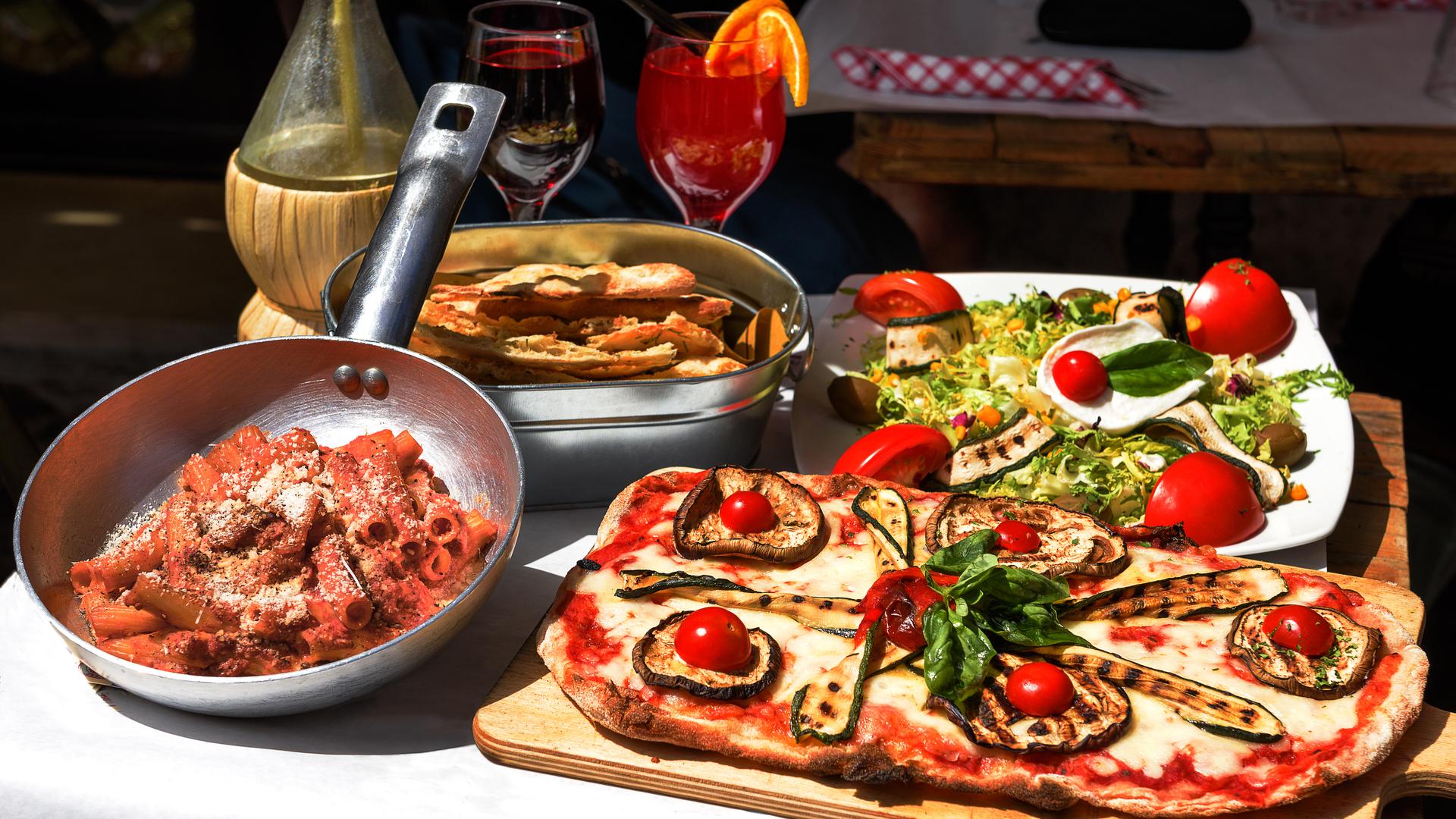 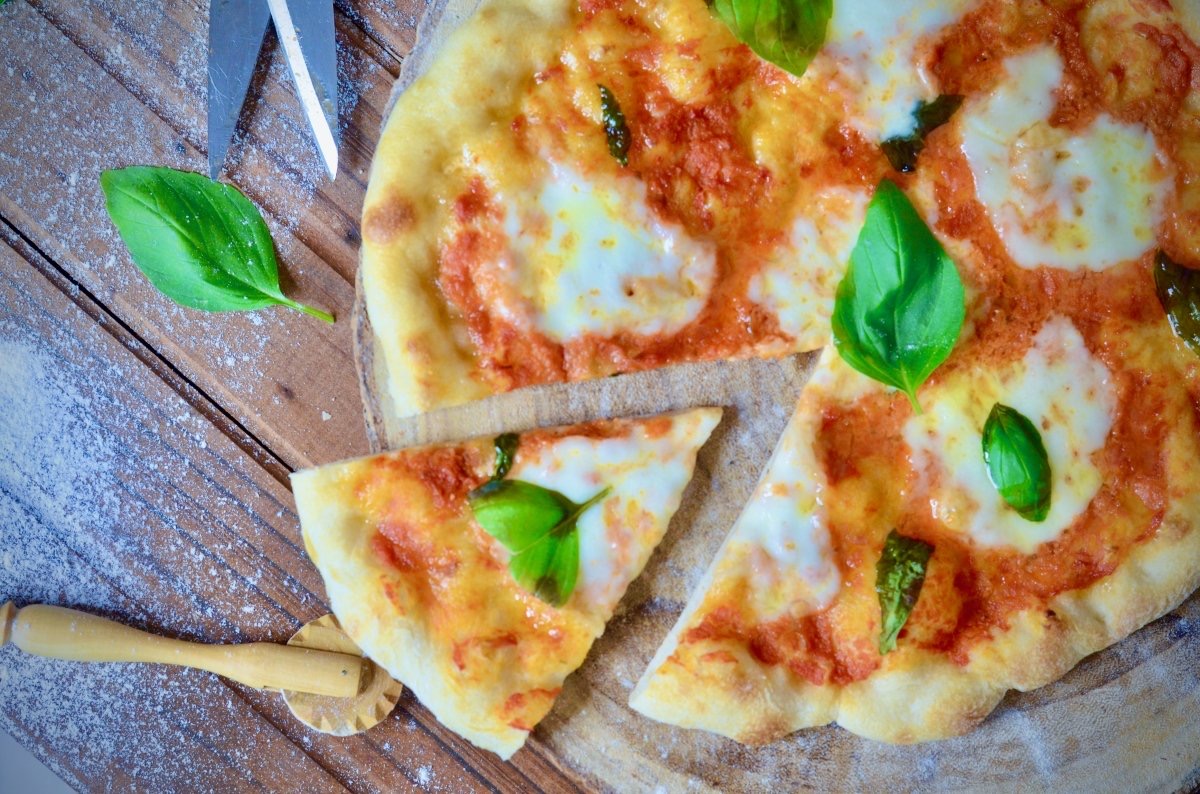 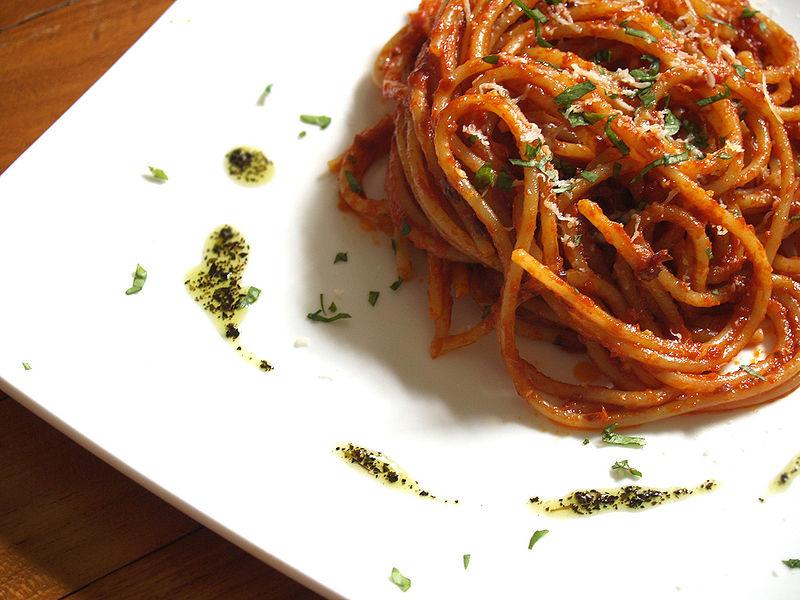 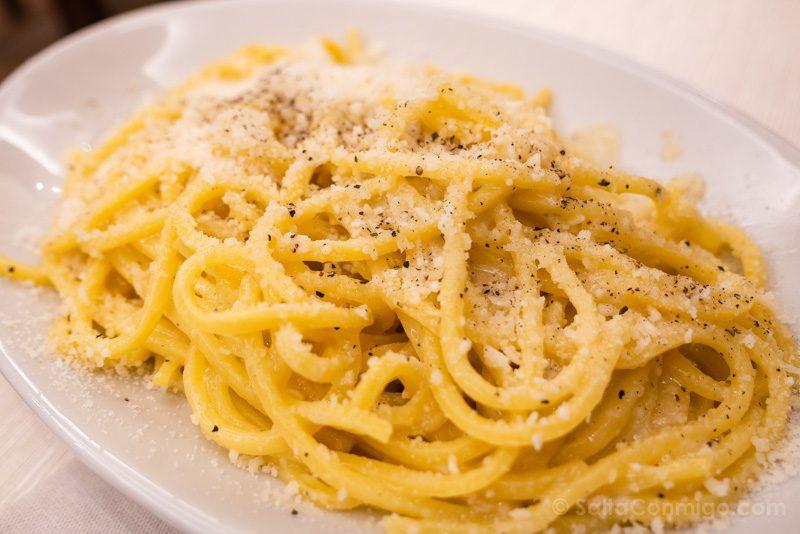 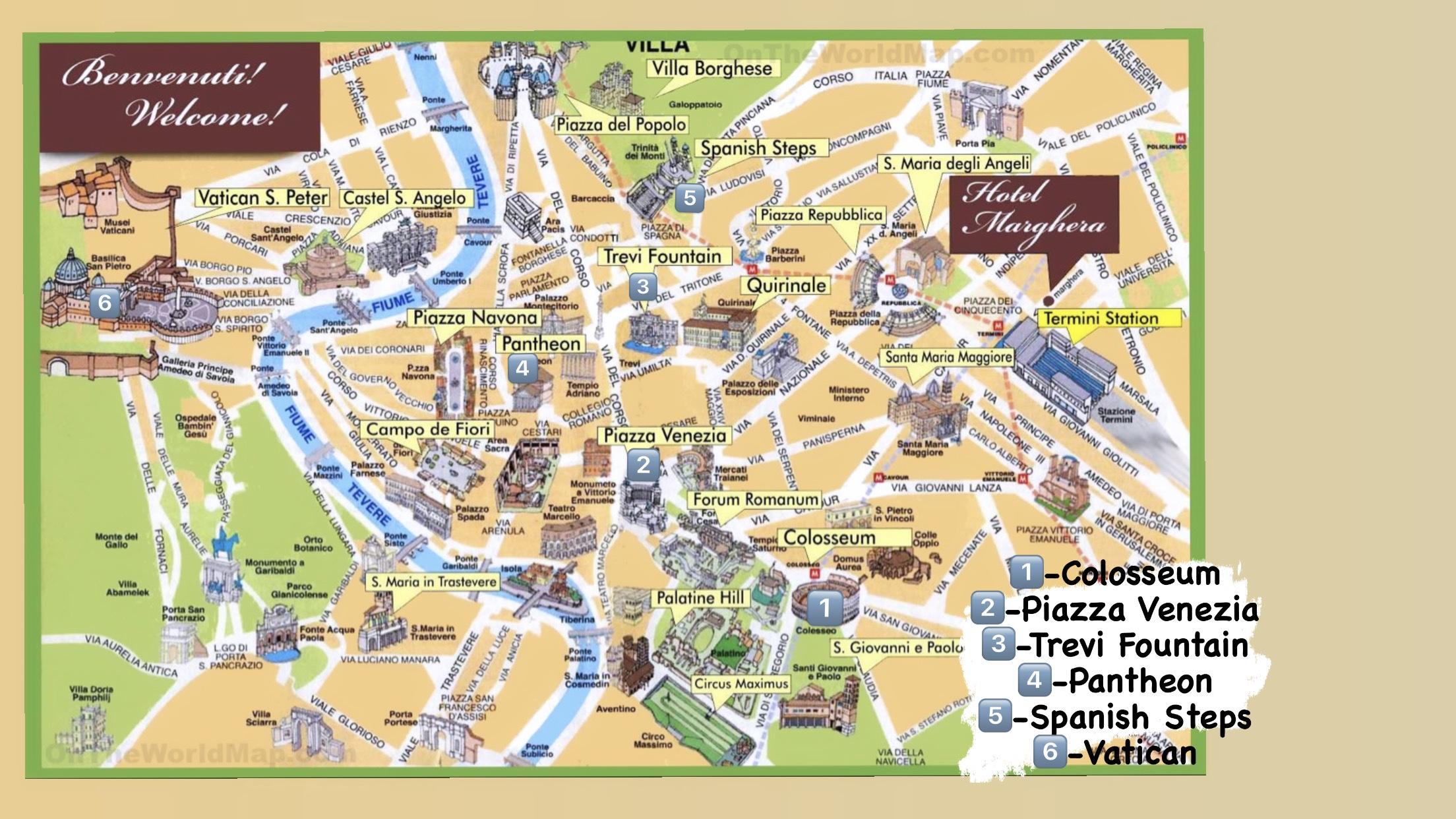 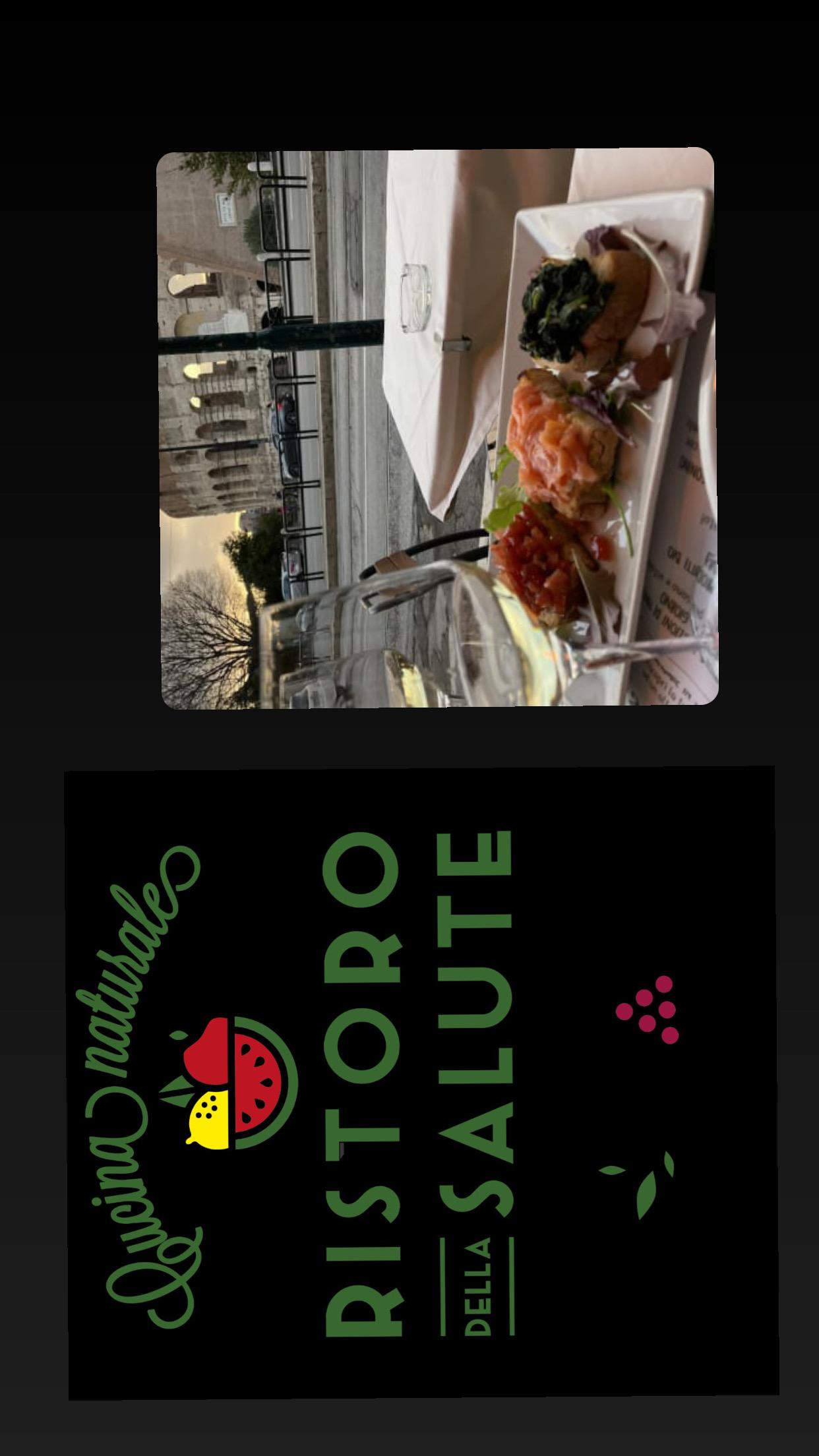 Colosseum
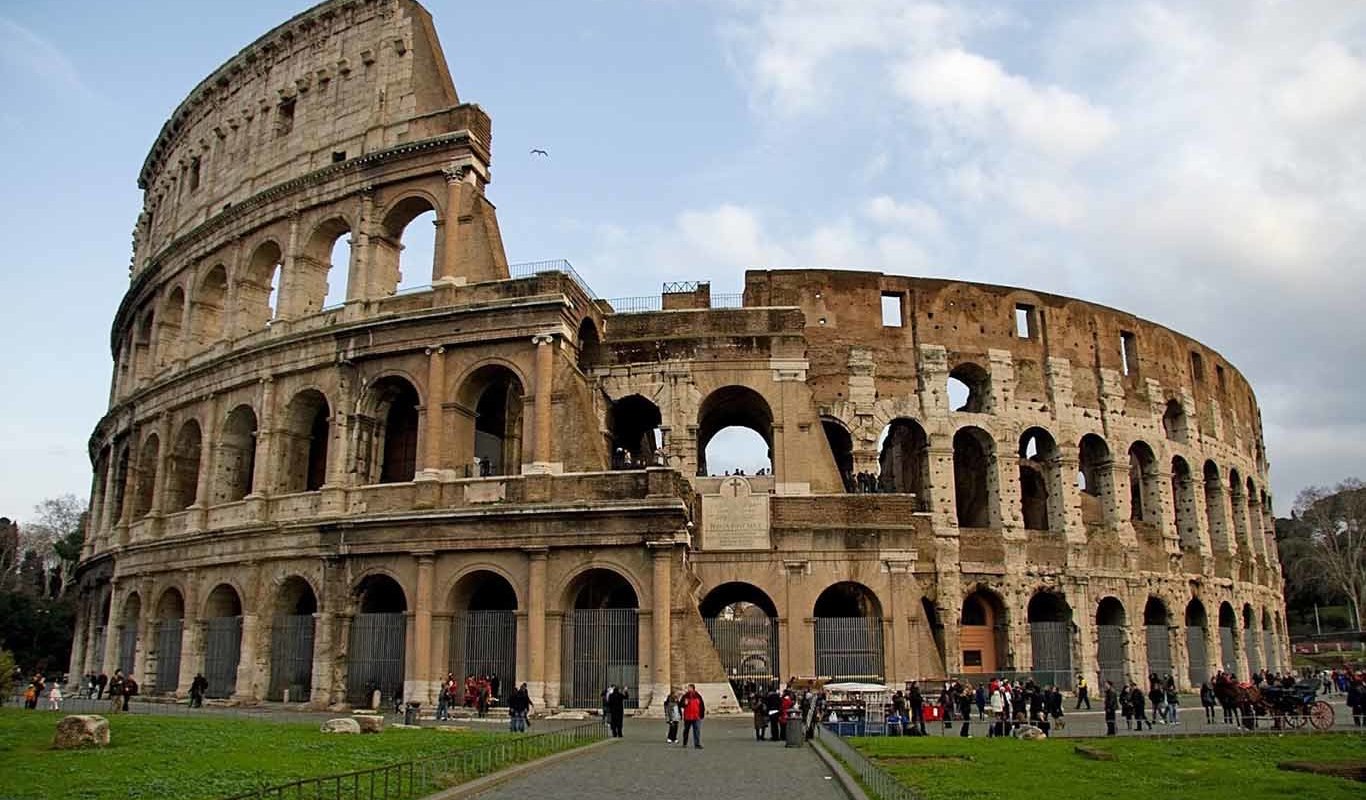 RISTORO DELLA SALUTE IS A RESTAURNT NEAR THE COLOSEUM WHERE YOU CAN TRY DIFERENT KIND OF DESERTS LIKE:HOMEMADE TIRAMISU,CHOCOLATE LAVA CAKE,PROFITEROL,PEAR MOUSSE IN RED WINE WITH CHOCOLATE AND RED WINE, AND MORE DESERTS LIKE THIS YOU CAN EAT THEM WHILE YOU ARE WATCHING THE COLOSSEUM.
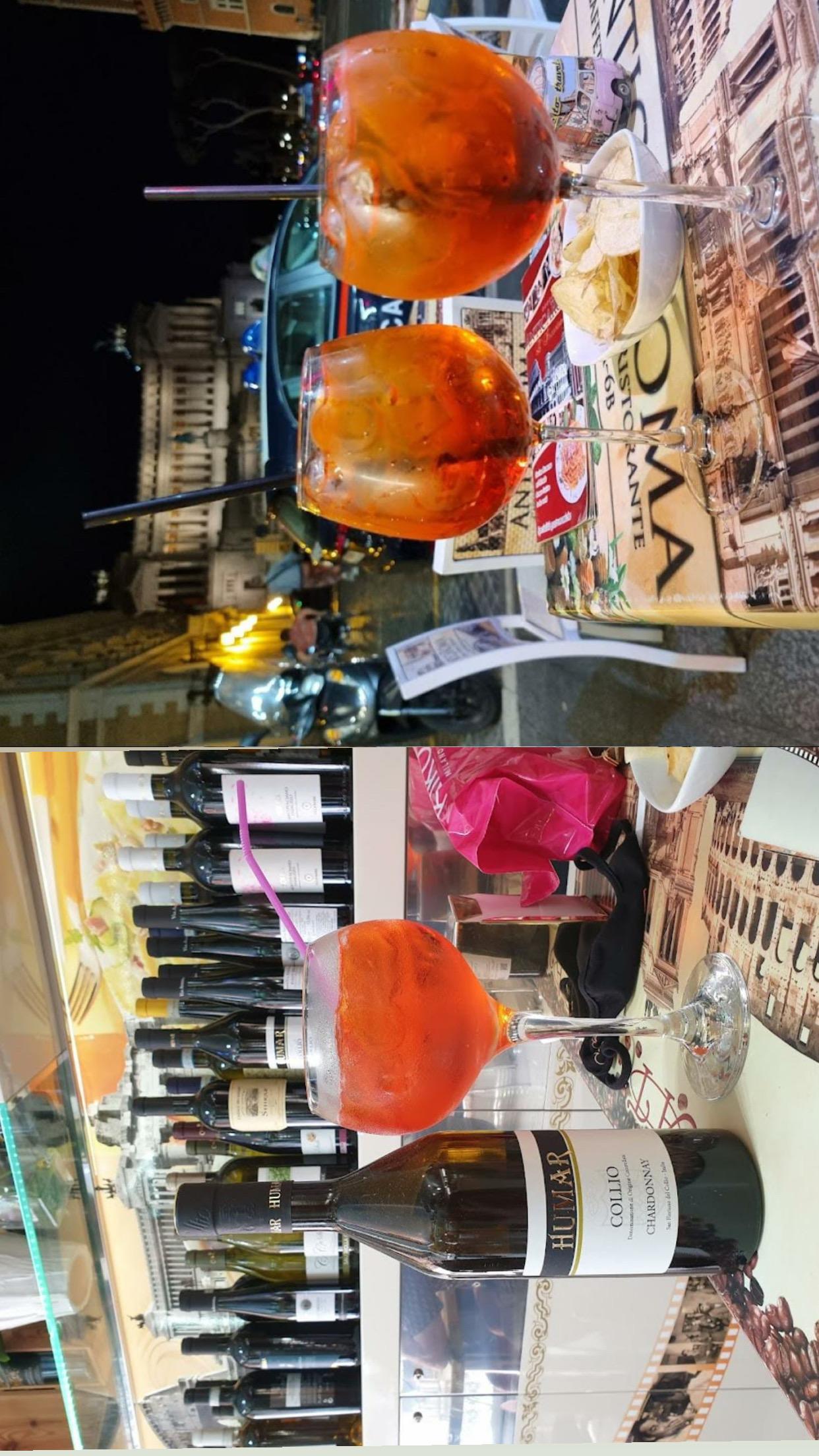 Piazza Venezia
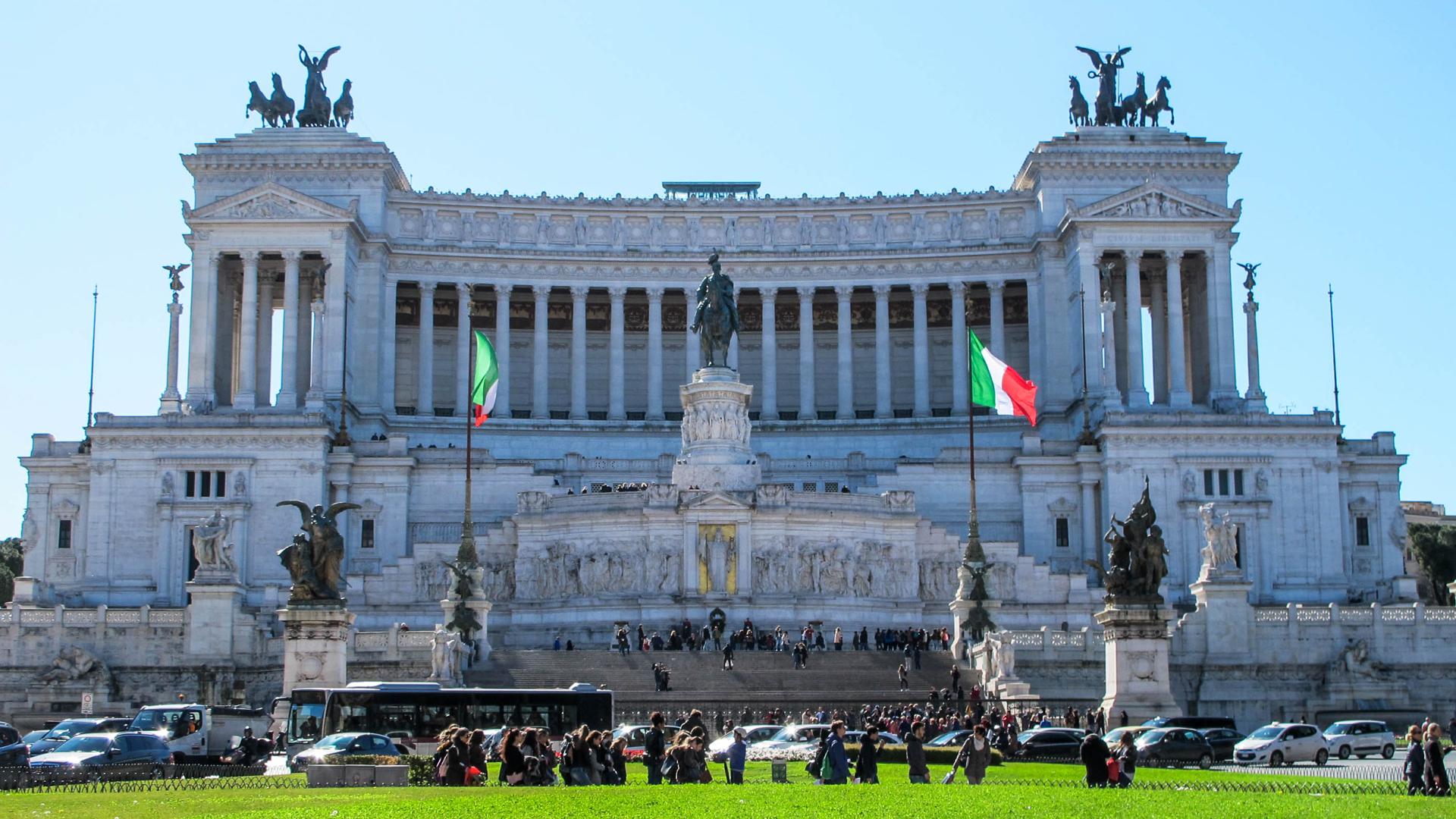 ANTICA ROMA IS A RESTAURANT LOCATED IN FRONT OF THE PIAZZA VENEZIA.HERE YOU CAN TRY A TYPICAL DRINK SIMILAR TO WHITE WINE COMING FROM ITALY.
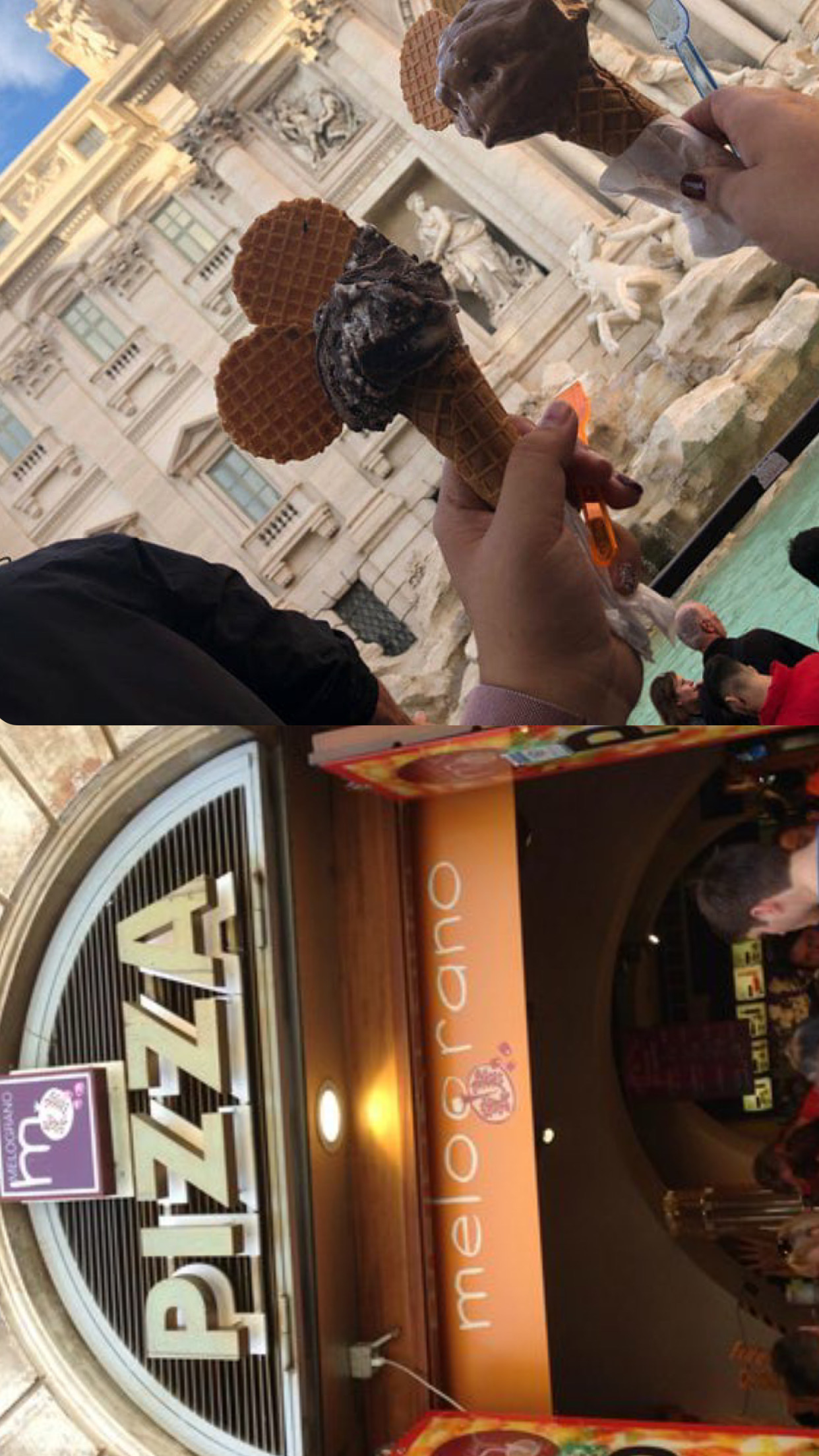 Trevi Fountain
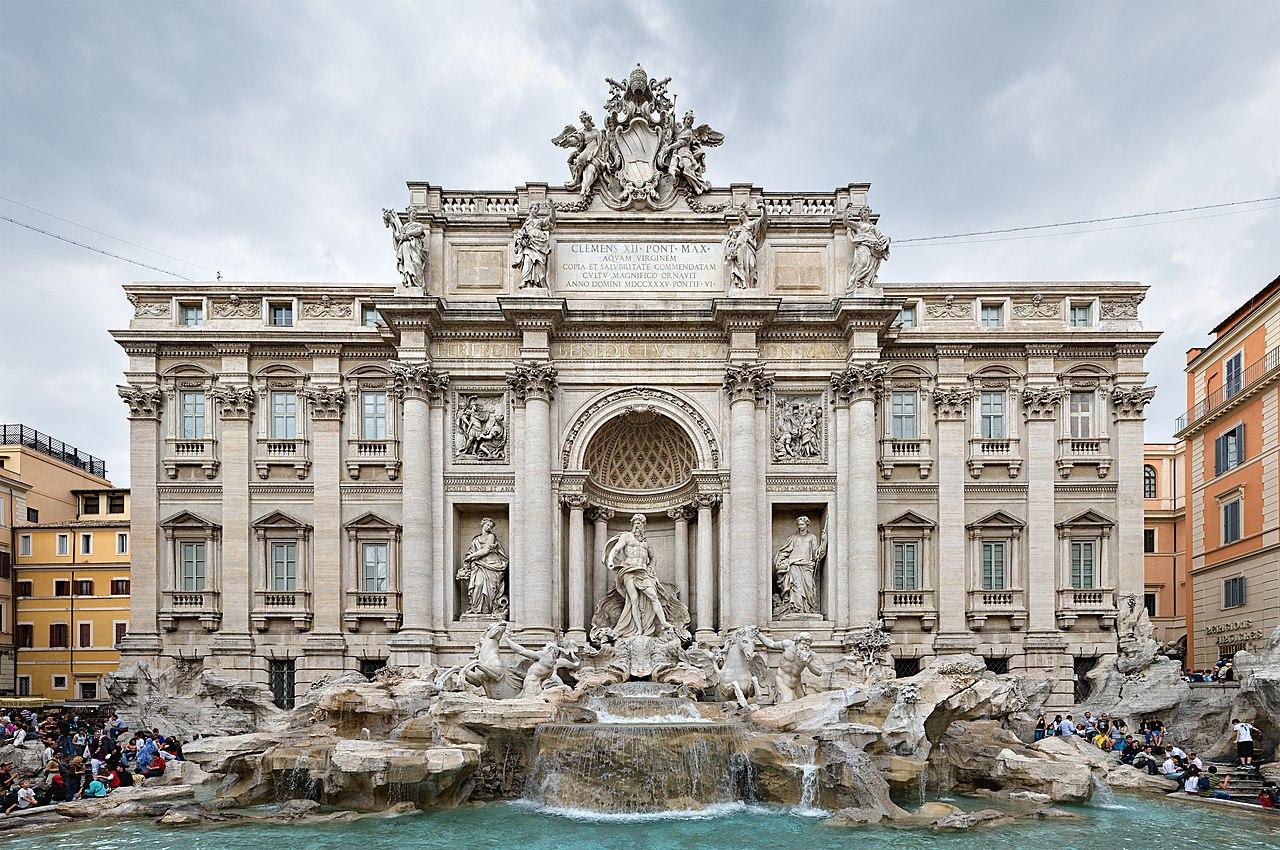 MELOGRANO IS A ICE CREAM PAULOUR LOCATED IN FRONT OF THE TREVI FOUNTAIN.IT IS A GOOD OPTION TO TRY THE BESTS ICE CREAMS FROM ROME THERE ARE MANY DIFFERENT KIND OF FLAVORS FROM WHICH YOU CAN CHOOSE THE ONE YOU LIKE THE MOST.
Pantheon
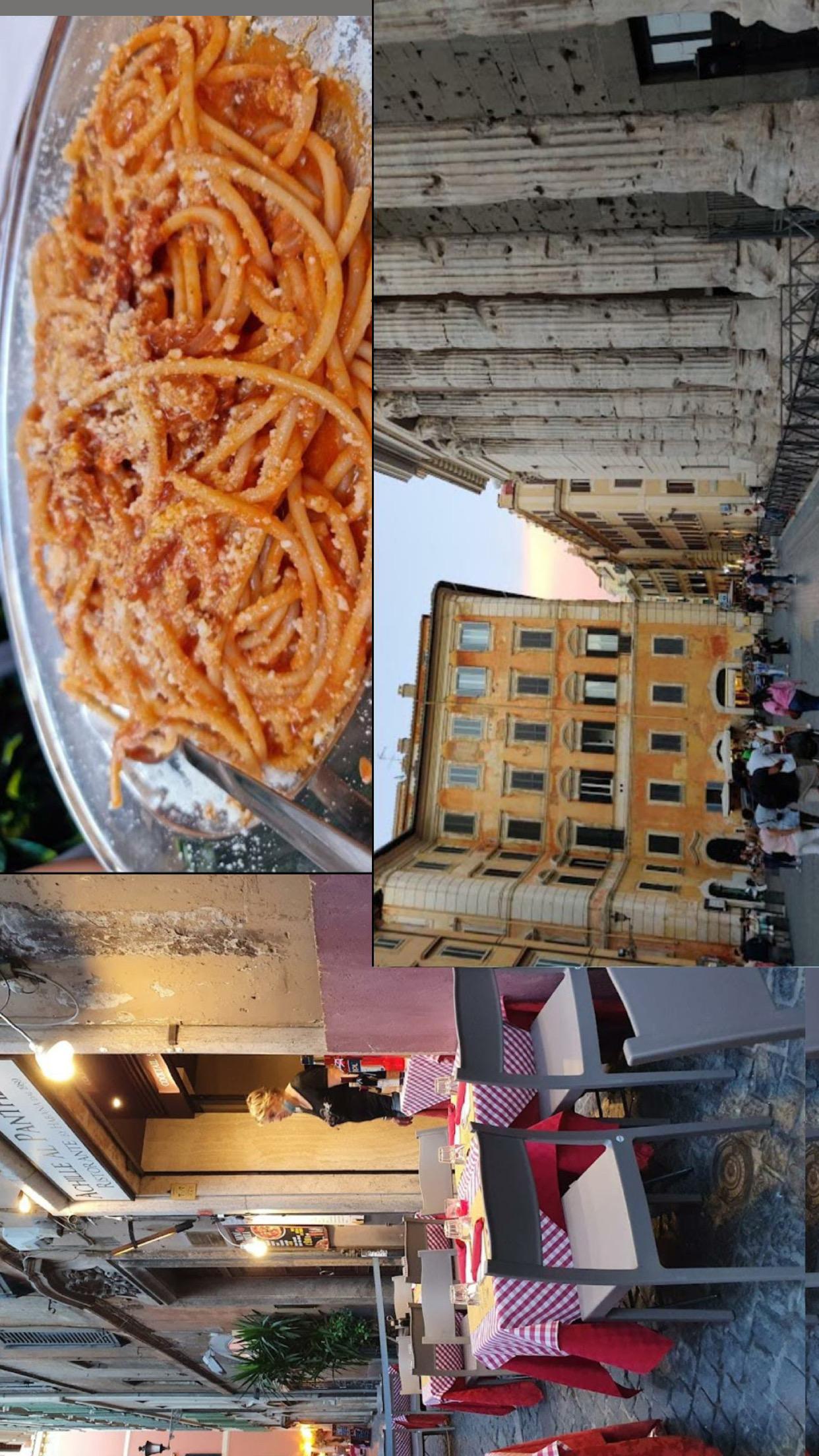 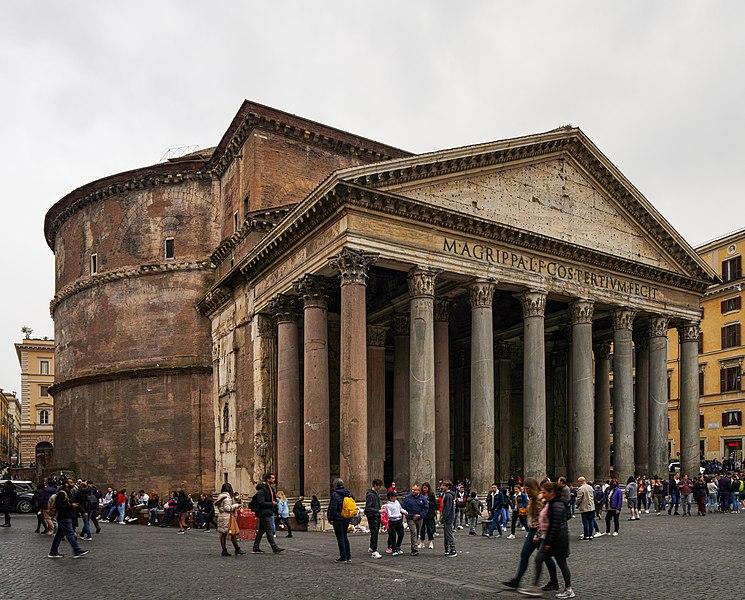 ACHILLE AL PANTHEON DI HABANA IS A RESTAURANT LOCATED NEXT TO THE PANTHEON BUILDING WHERE YOU CAN TRY THE BUCATINI SPAGHETTI AND MORE VARIETY OF SPAGHETTIS.BUCATINE ARE SPAGHETTIS WITH TOMATOE AND SOME CHEESE.
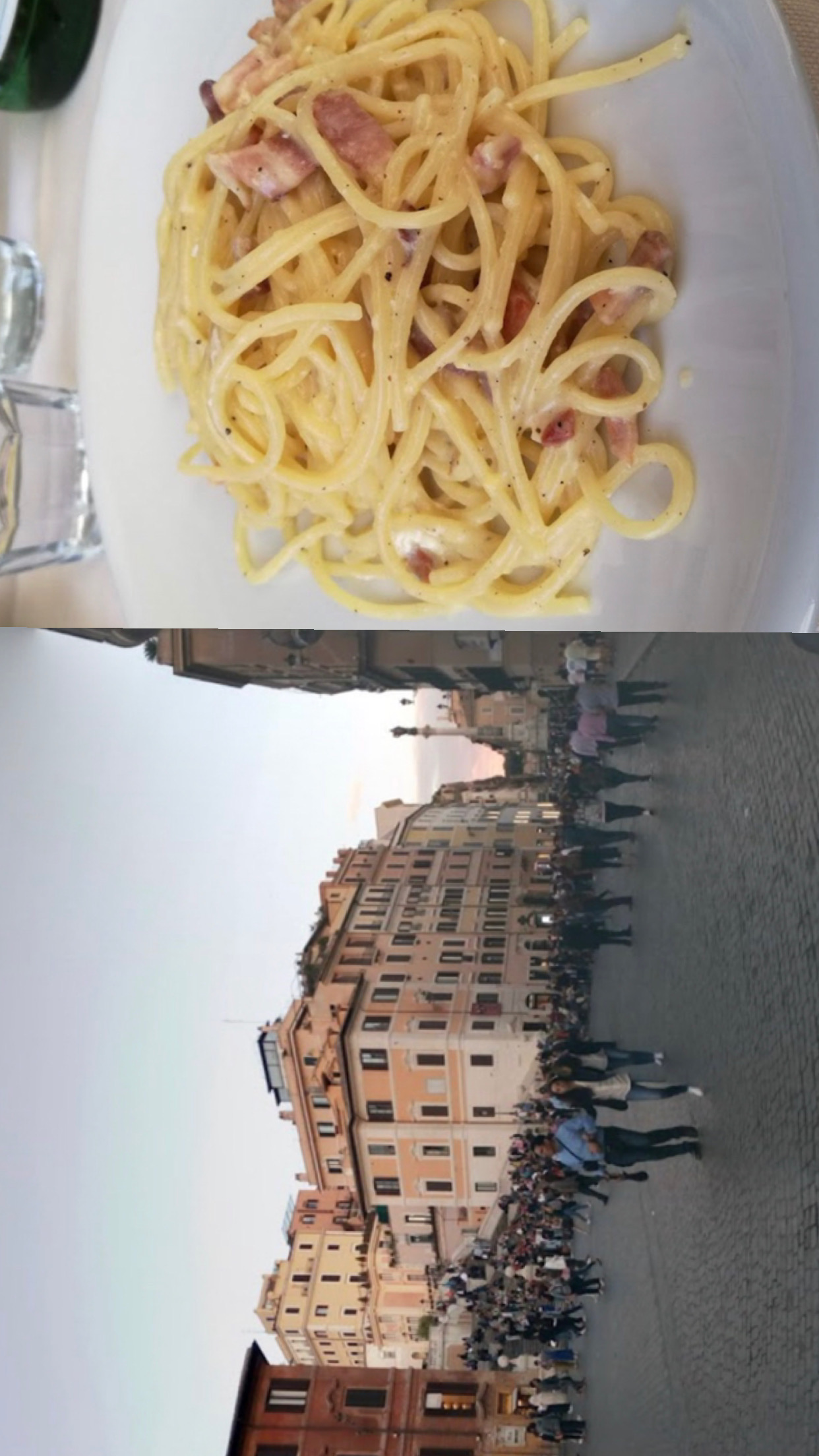 Spanish Steps
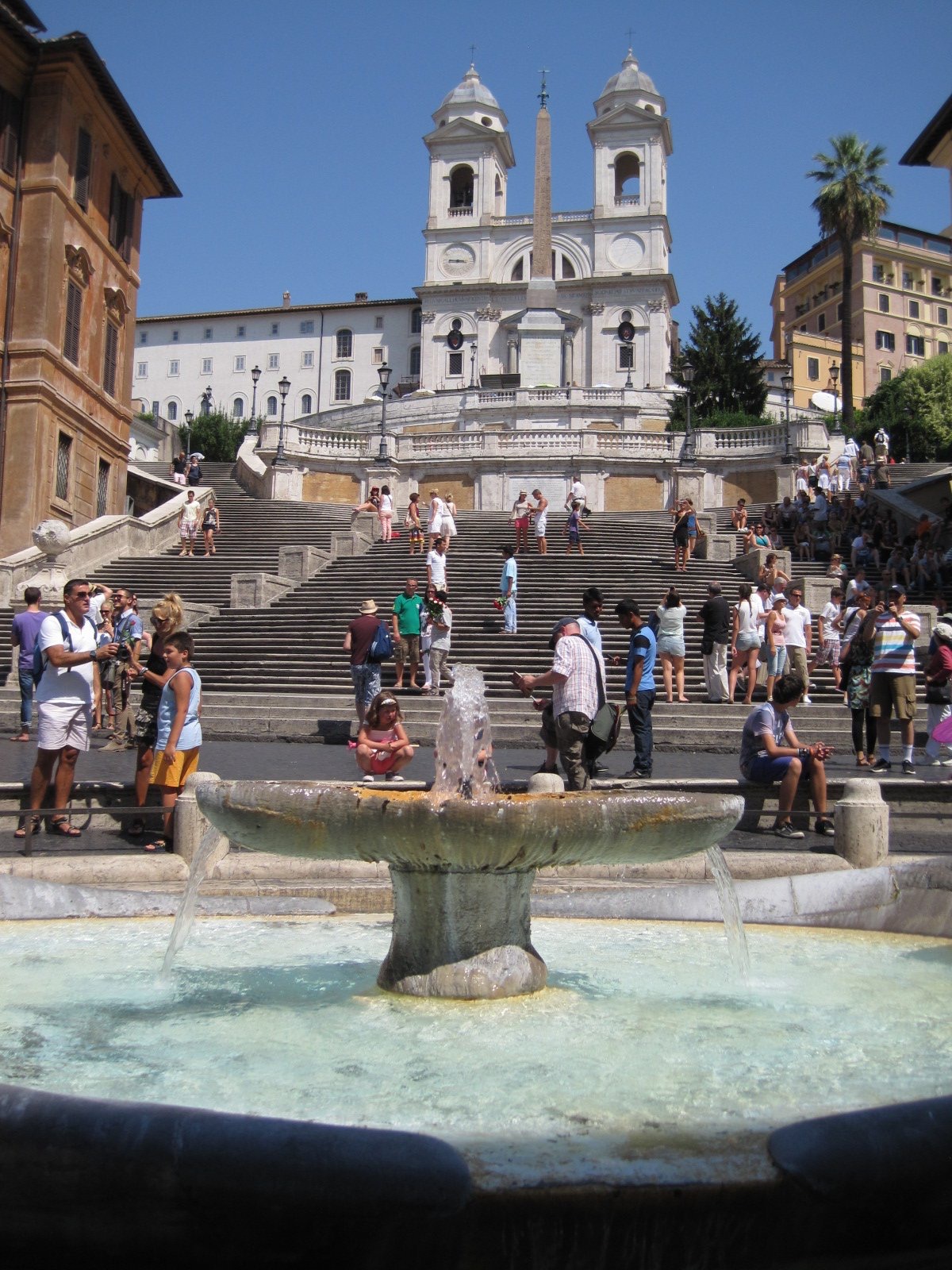 AT GIGGIA IS A RESTAURANT NEAR THE SPANISH STEPS WHERE YOU CAN ESAT DIFFERENT KINDS OF PASTA LIKE:PASTA CARBONARA,CLAM SPAGHETTI,PASTA AL RAGOU,SPAGHETTI CON VONGOLE BIANCO…
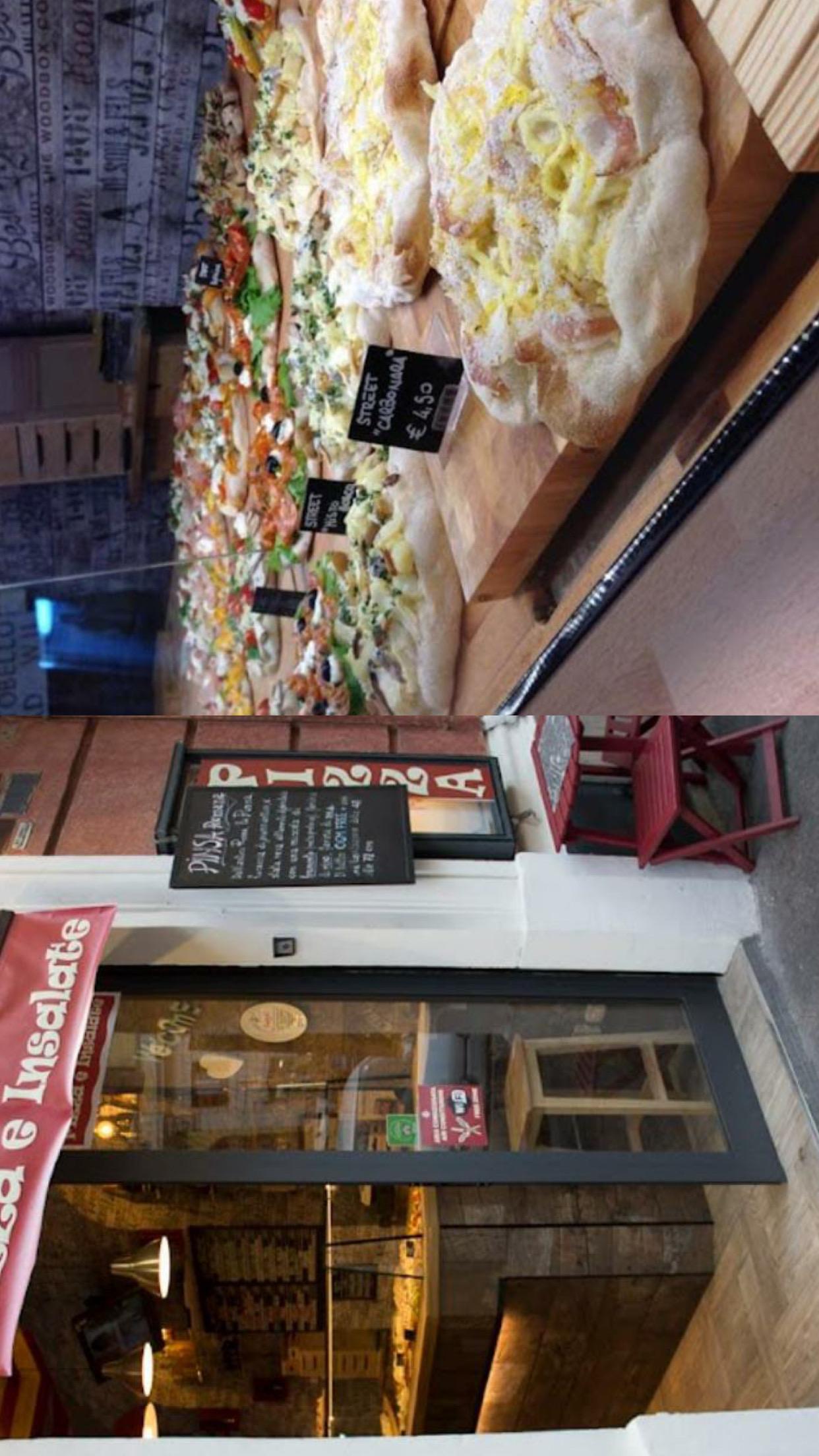 Vatican
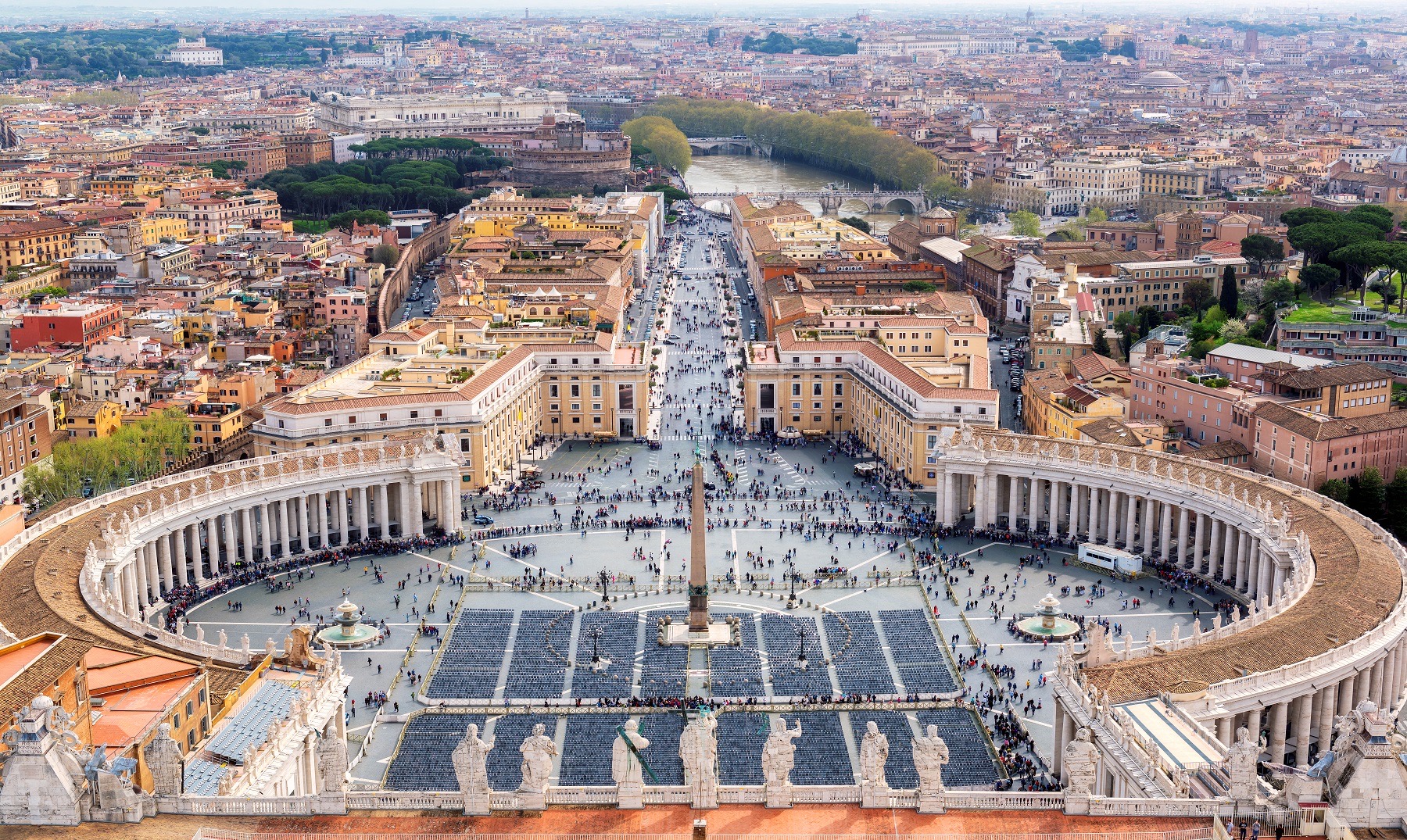 PINSA ‘MPÒ IS A RESTAURANT LOCATED IN THE VATICAN WHERE YOU CAN TRY MANY KIND OF DIFFERENT PIZZAS THE MOST FAMOUS FOOD IN ITALY.